Mobile Devices and Apps
Overview
Mobile Devices
Apps
Overview of Follow-Up Activities
Q&A
Mobile Device Basics
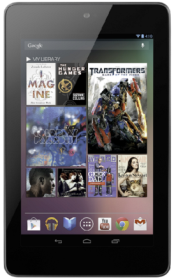 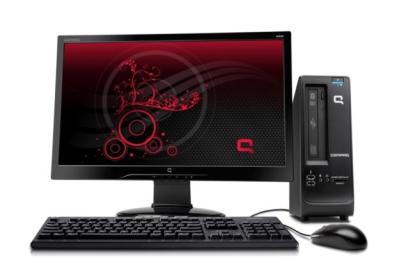 =
[Speaker Notes: Touchscreen
Power typically a button on top near camera
Camera
Used like a computer]
Mobile Device Basics
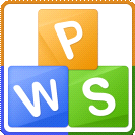 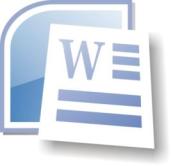 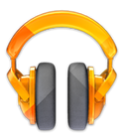 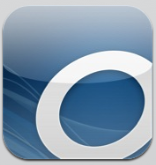 =
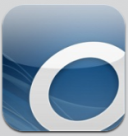 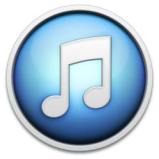 Popular Tablets
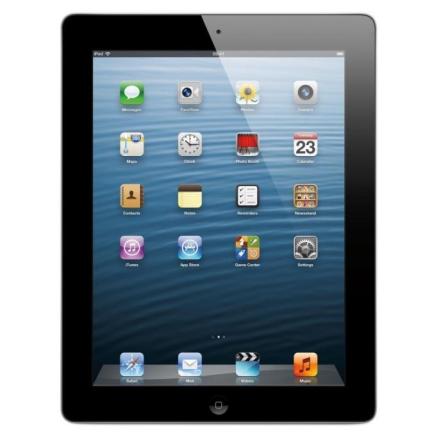 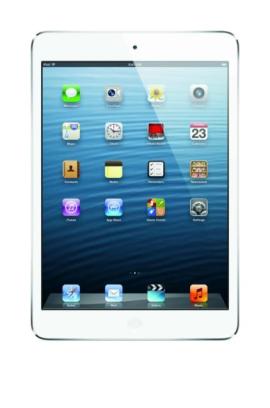 [Speaker Notes: iPad / iPad Mini
Nexus 10 / 7
Asus EEE pad Transformer
Samsung Galaxy Tab / Note
Microsoft Surface]
Popular Tablets
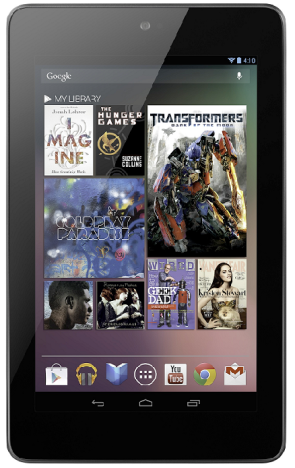 [Speaker Notes: iPad / iPad Mini
Nexus 10 / 7
Asus EEE pad Transformer
Samsung Galaxy Tab / Note
Microsoft Surface]
Popular Tablets
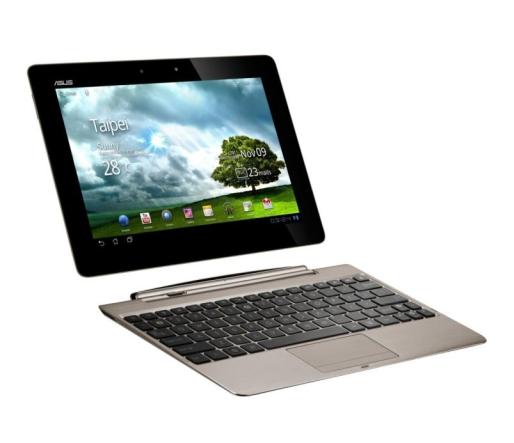 [Speaker Notes: iPad / iPad Mini
Nexus 10 / 7
Asus EEE pad Transformer
Samsung Galaxy Tab / Note
Microsoft Surface]
Popular Tablets
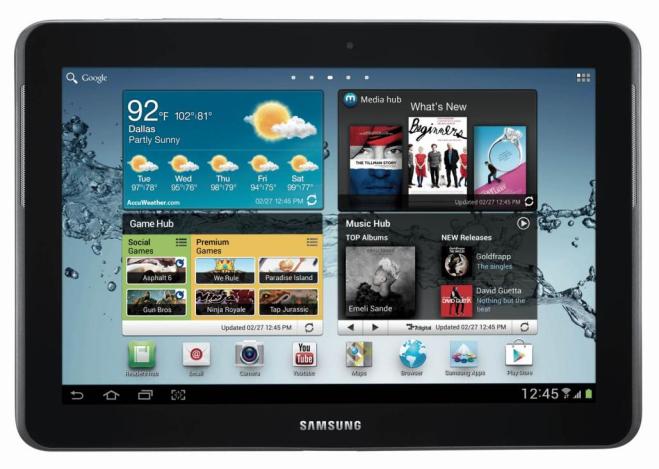 [Speaker Notes: iPad / iPad Mini
Nexus 10 / 7
Asus EEE pad Transformer
Samsung Galaxy Tab / Note
Microsoft Surface]
Popular Tablets
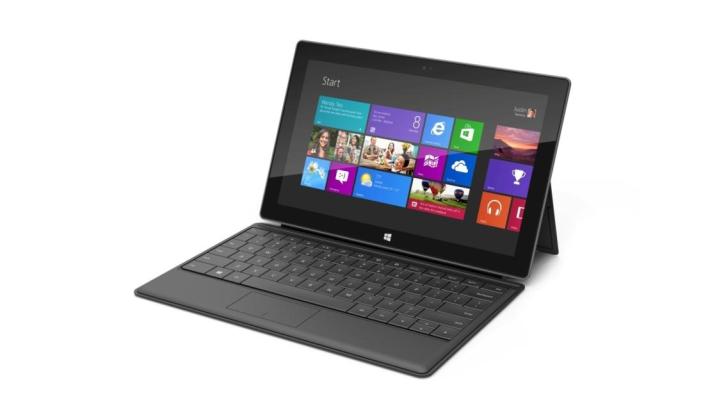 [Speaker Notes: iPad / iPad Mini
Nexus 10 / 7
Asus EEE pad Transformer
Samsung Galaxy Tab / Note
Microsoft Surface]
iOS vs Android
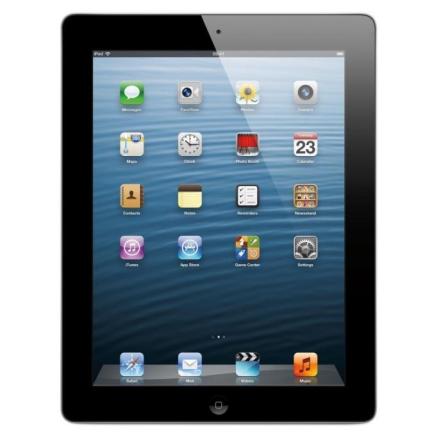 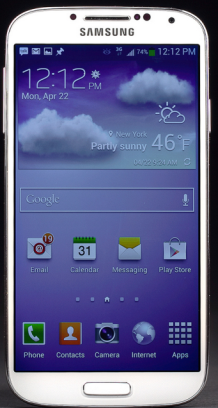 OR
[Speaker Notes: Not much!
If already an itunes person, maybe ios
If you like to customize your device, android
If you like the feel and shape of android devices... more variety
Very similar, more accessories for iPad, iOS is pricier]
Common Features
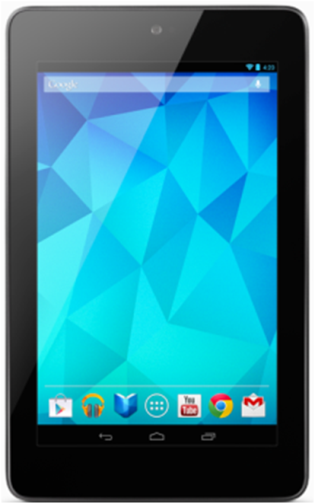 Apps
[Speaker Notes: All use apps
Buttons are rare
Wi-Fi
Bluetooth
LCD screens]
Common Features
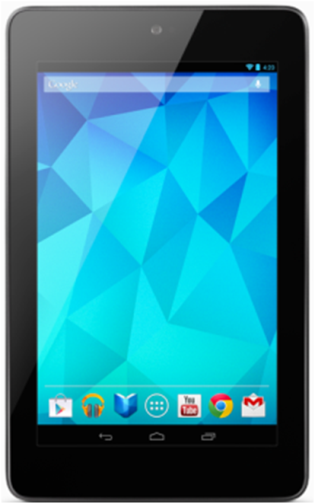 Indicator Bar
Battery
Wi-Fi
Bluetooth
Time
[Speaker Notes: All use apps
Buttons are rare
Wi-Fi
Bluetooth
LCD screens]
Common Features
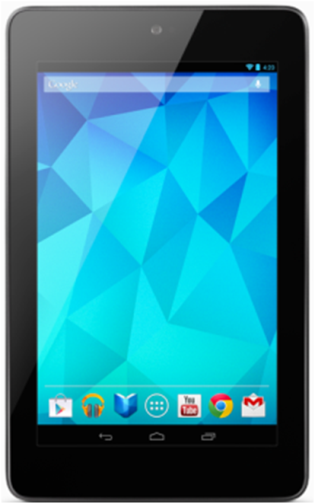 Camera
[Speaker Notes: All use apps
Buttons are rare
Wi-Fi
Bluetooth
LCD screens]
Common Features
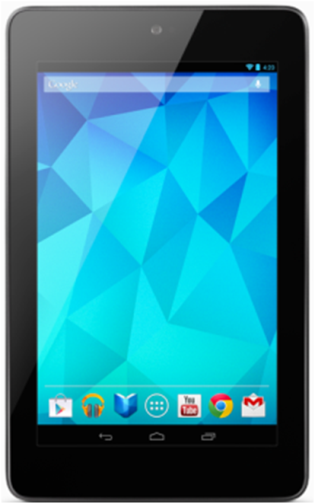 Home button
Home icon
[Speaker Notes: All use apps
Buttons are rare
Wi-Fi
Bluetooth
LCD screens]
What is an App?
“An application (program), especially a small one designed for a mobile device”
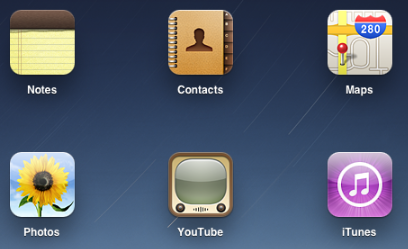 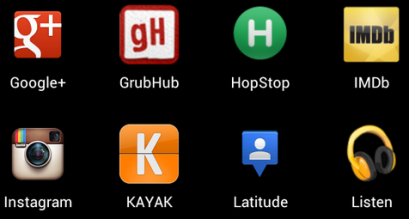 [Speaker Notes: Software that runs on your mobile device
Just like you have programs (or software applications) that run on your computer to allow you to check email, watch movies, or create documents, apps
They usually look like little icons that you can tap on to use.]
Where do I get apps?
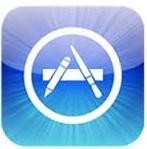 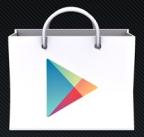 Apple App Store
Google Play Store
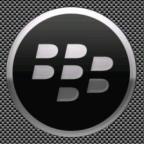 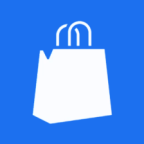 Blackberry App World
Windows Marketplace
[Speaker Notes: The app store that is associated with your device
Apple App Store
Google Play
Blackberry App World
Windows Marketplace]
How do I download apps?
You need:
Your mobile device
Your account information
Username 
Password
How do I download apps?
Open the App Store
Search for the App
Tap on “Install”
Tap on if “Accept & download” if asked.

The app will download and an icon will appear on your home screen.
[Speaker Notes: Demo on a device]
What about apps that cost money?
Payment can be made with:
Giftcards (iTunes)
Pre-loaded credit cards
Your own credit card
[Speaker Notes: Many apps are free –not all are.  
Library apps are always free
All of our recommended apps today are free 
Apps to do basic tasks – internet browsing, email, taking photos, are all free.
 
Reasons for not being free:
Some are free to try, but after a period of time require a subscription (Guardian Crossword, Wine Align), 
Some have a free and paid version, with the paid version having more features
Some others have costs for features and help in app (usually games)
Some apps are free, but require a subscription (Netflix)
Some just cost money
iTranslate Voice ($0.99)
iOS Numbers ($9.99)
Paper Camera ($1.99)
Photoshop ($9.99)]
Can I return an app?
Rarely.


Apple Apps: Requires a problem to be reported about the app.

Android Apps: Refunds within 15 minutes, or contact the app creator.
[Speaker Notes: Refunds are often difficult to come by:
iTunes – need to go to your purchase history and “report a problem” for the app, and the reason will be reviewed before a refund is issued
Google: 15 minutes, easy return, after 15 minutes, you have to contact the app developer directly.
Blackberry doesn’t appear to offer refunds/cancellations
Windows, you contact customer support]
How do I remove apps?
Apple Apps:
Tap and hold home button
Tap x in app corner


Android Apps:
Go to Settings > Apps
Find app, choose “Uninstall”
[Speaker Notes: iPad/iPhone
Tap and hold on the home button until the app icons begin to shake
Take on the ‘x’ in the top left corner to delete.
The iPad will confirm the deletion.
 
Android
Navigate to Menu > Settings > Applications > Manage applications (on devices running Android 4.0 Ice Cream Sandwich, Settings > Apps).
Scroll through the list of apps to find the one you’d like to uninstall.
Tap on the app you’d like to uninstall.
Tap “Uninstall.
 
Windows
From the Start Screen, tap/hold the app tile and drag it towards the bottom of the screen. 
Move the tile just a bit and let go. When you release the tile, a menu bar pops up at the bottom of the screen with various options.
You'll see option uninstall the app. Just tap that option, confirm the deletion and the Surface tablet takes care of the rest.
 
Blackberry
Homescreen > Options > (Advanced Options in some OS levels) > Applications
Tap the X button and delete the app.
 
Note: 
Not all apps can be deleted.  Most apps that came with your device are considered “system apps and cannot be deleted.]
What apps are good?
[Speaker Notes: Purpse – ones we have recommendeed to patrons, and ones that shouldn’t be used in activity 4]
Read
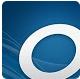 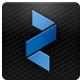 Overdrive Media Console
Zinio
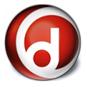 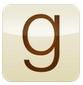 OneClickdigital
Goodreads
[Speaker Notes: Overdrive Media Console
Download library ebooks and audiobooks.
 
Zinio
Access library magazines and read them with or without an Internet connection.

OneClickdigital
Download Audiobooks from the library using the OneClickdigital lending platform.

Goodreads
Find book reviews, book recommendations, and create an account to share and keep track of what you have read.]
Listen
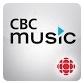 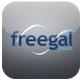 Freegal
CBC Music
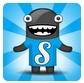 Songza
[Speaker Notes: Freegal Music
Access almost 3 million MP3 songs from the Sony Canada catalogue. You get 3 downloads a week.
	
CBC Music
CBC Music gives you instant access to the best in emerging and established music. 

Songza
Free music streaming and recommendations.]
View
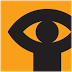 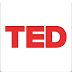 TED Talks
National Film Board
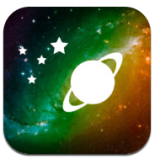 Sky Map
[Speaker Notes: Ted
TED presents videos of talks from some of the world's most fascinating people.

NFB
Watch National Film Board productions on your mobile device.

Sky Map
Turns your device into a window on the night sky. Mapping the constellations and locating planets.]
Research & Learn
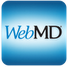 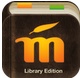 Mango Languages
WebMD
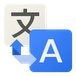 Google Translate
[Speaker Notes: WebMD
Check your symptoms, access treatment information, and find local health listings.

Google Translate
Translate words and phrases between more than 65 languages.
	
Mango Languages
Access over 34 foreign language courses & 14 English as a second language courses. Interactive lessons cover vocabulary, pronunciation, grammar and culture.]
News
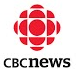 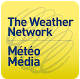 CBC News
The Weather Network
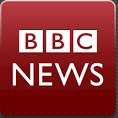 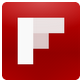 BBC News
Flipboard
[Speaker Notes: CBC News
Keep track of local and national news.
 
	
The Weather Network
Access current conditions, short term, long term and hourly forecasts and much more.	

BBC News
Get the latest world and regional news from the BBC’s global network. 

Flipboard
Flipboard brings together world news and social news in a beautiful magazine.]
Get Organized
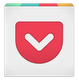 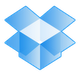 Pocket
Dropbox
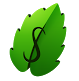 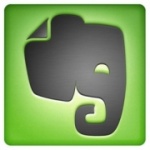 Mint
Evernote
[Speaker Notes: Mint
Mint pulls in all your personal finance accounts into one place. This will help you track your spending and create a budget.

Evernote
Evernote is an easy-to-use, free app that helps you remember everything across all of the devices you use. 

Dropbox
Share files from your computer to your phone or tablet. Get at least 2GB of storage for free.

Pocket
Create offline copies of articles, web pages, videos and images for when you do not have an Internet connection.]
Travel
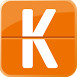 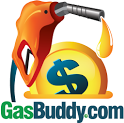 Kayak
Gas Buddy
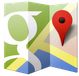 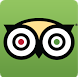 TripAdvisor
Google Maps
[Speaker Notes: Kayak
Compare flights, hotels and rental cars, track flights, get travel deals.
 
Trip Advisor
Millions of traveler reviews, photos, and maps from TripAdvisor. This will help you plan a trip.

Google Maps
Find directions and routes for driving, walking, biking, or using public transit. Good for local and global maps.

Gas Buddy
Helps you find the cheapest gas prices.]
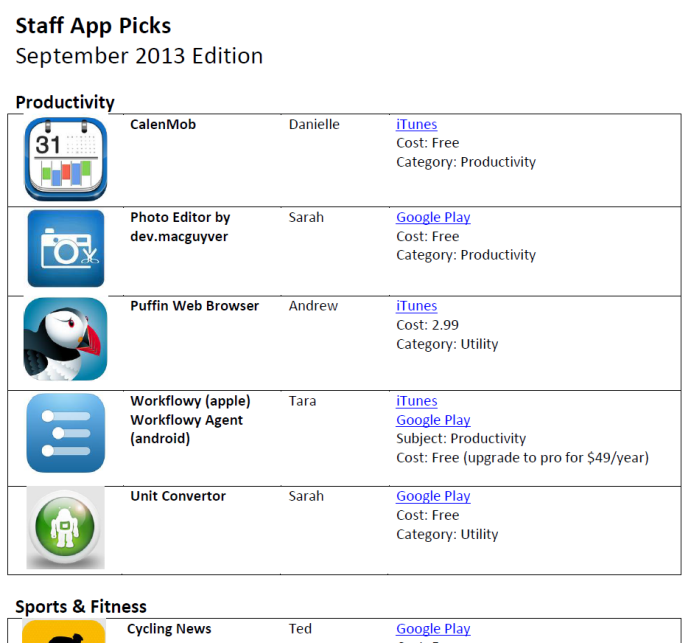 Where can I find more good apps?
Use the ratings and reviews
Watch CTV’s App Central
Visit sites like:
Common Sense Media http://www.commonsensemedia.org/app-reviews 
PC Magazine http://www.pcmag.com/reviews/mobile-apps
Follow-Up Activities!
Borrow a Staff Device to Complete!
All 4 activities need to be completed.
Due by December 3
Questions?